Karst
Le mot karst vient de Kras, une région slovène
Si le Karst présente deux visages - l’un au-dessus de la surface, l’autre au-dessous, c’est dû à l’interaction du calcaire et de l’eau
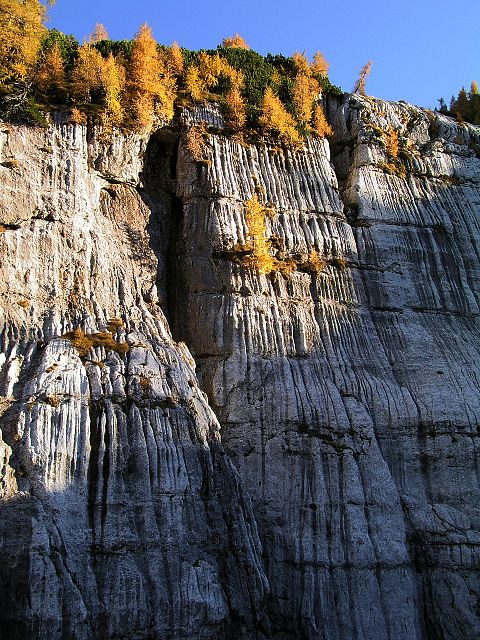 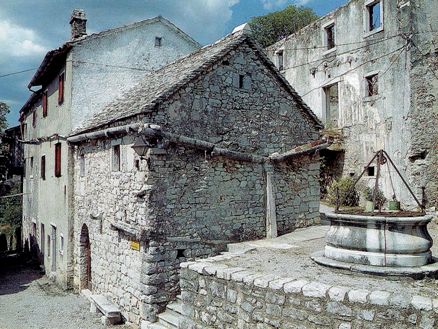 Les grottes du Karst
La Slovénie possède plus de mille grottes

Les plus visitées sont les grottes de Postojna, de Škocjan, de Križna jama et de Vilenica
La grotte de Postojna
La plus connue est la grotte de Postojna (Postojnska jama) citée pour la première fois en 1213
Avec plus de 26 millions de visiteurs jusqu’à présent, c’est la grotte d’Europe la plus visitée
Un petit train électrique conduit les visiteurs dans la grotte
La particularité de cette grotte est qu’elle est habitée par l’unique poisson humain - proteus
Poisson humain
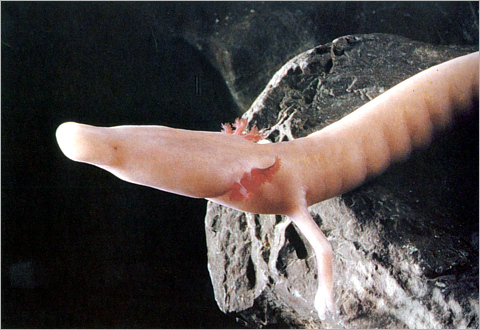 Grottes de Škocjan
Après la grotte de Postojna, ce sont certainement les grottes de Škocjan qui sont les plus célèbres
En raison de leur extrême importance pour le patrimoine naturel mondial, elles sont sur la liste de l’UNESCO
Les activités dans le Karst
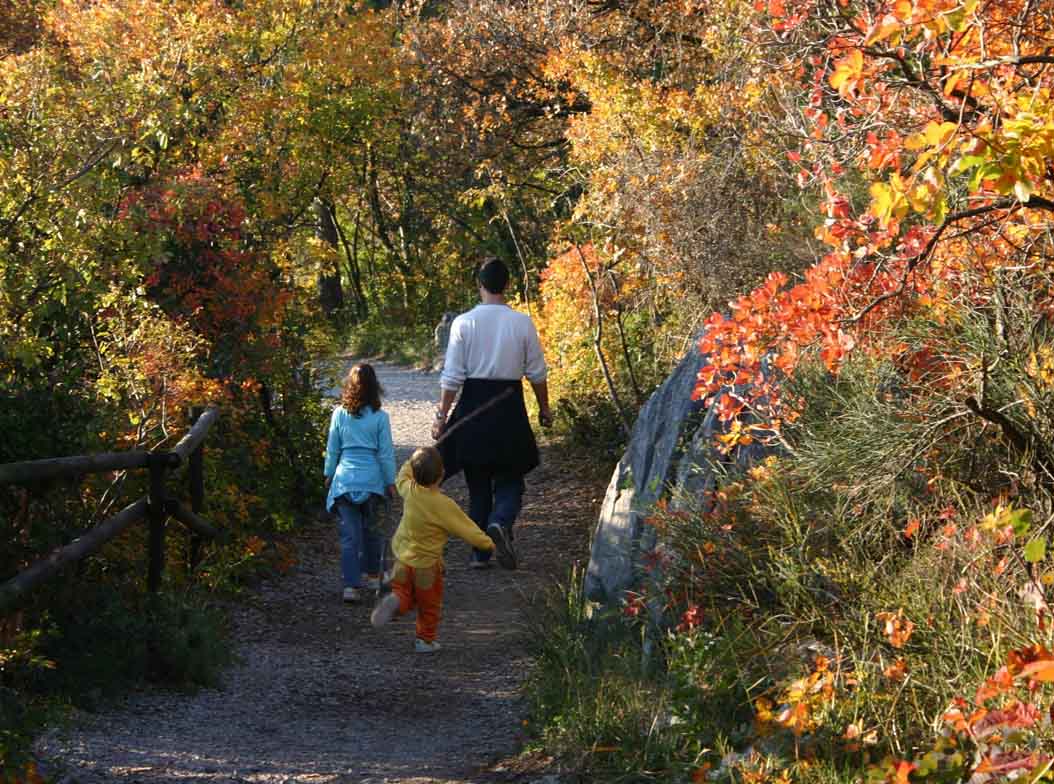 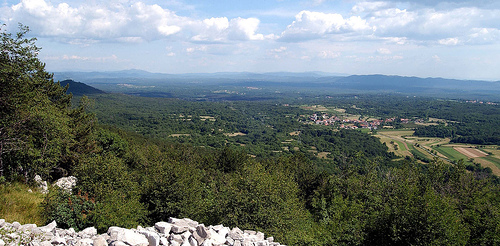 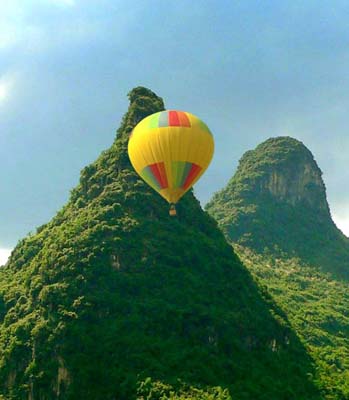 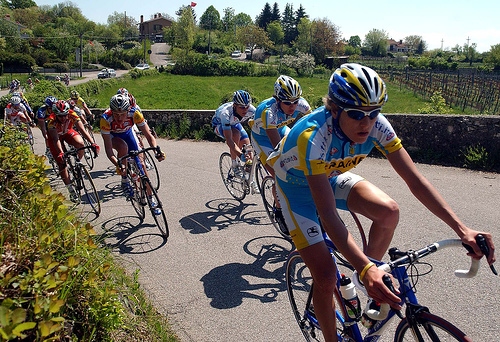 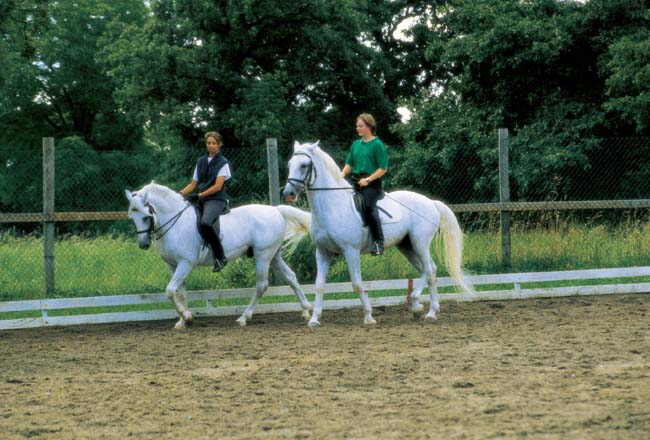 Vous pouvez faire de la marche à la campagne, faire du vélo, aller sur un ballon, équitation et apprécier la nature sans pollution
Lipica
Les célèbres chevaux lipizzans sont originaires de Slovénie
La village Lipica est un centre touristique et sportif
Les visiteurs peuvent y faire d’équitation, ils jouent du golf ou tenter leur chance au casino
La nourriture de Karst
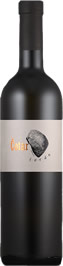 Le Karst slovène, ce sont aussi ces villages de maisons en pierre, dont les caves abritent d’excellents vins, comme le Terran, 
et d’un succulent jambon, le “ pršut ”
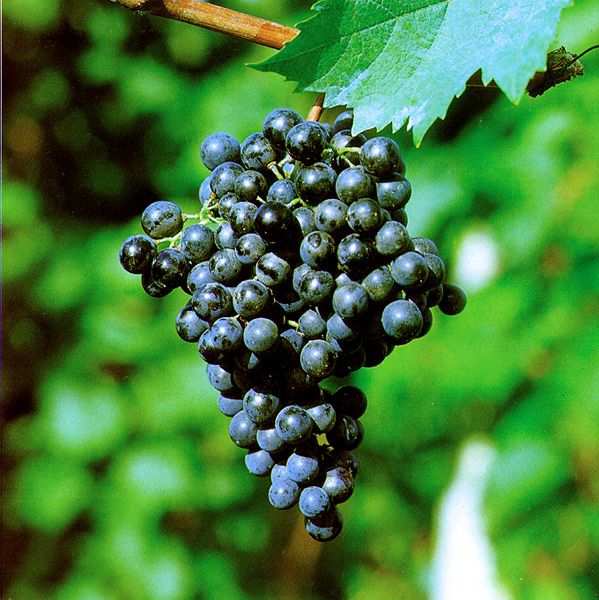 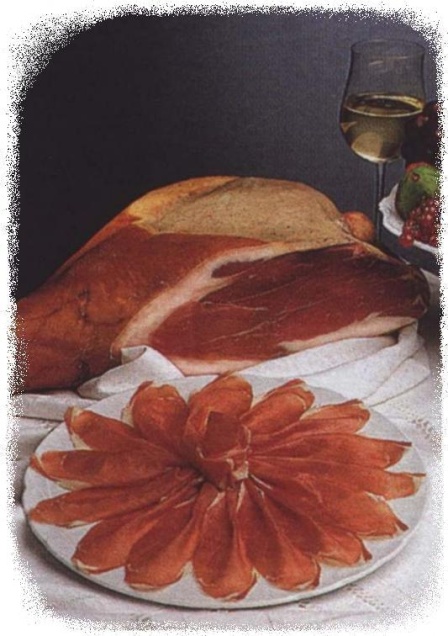 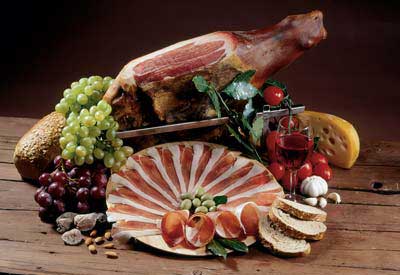 LA FIN